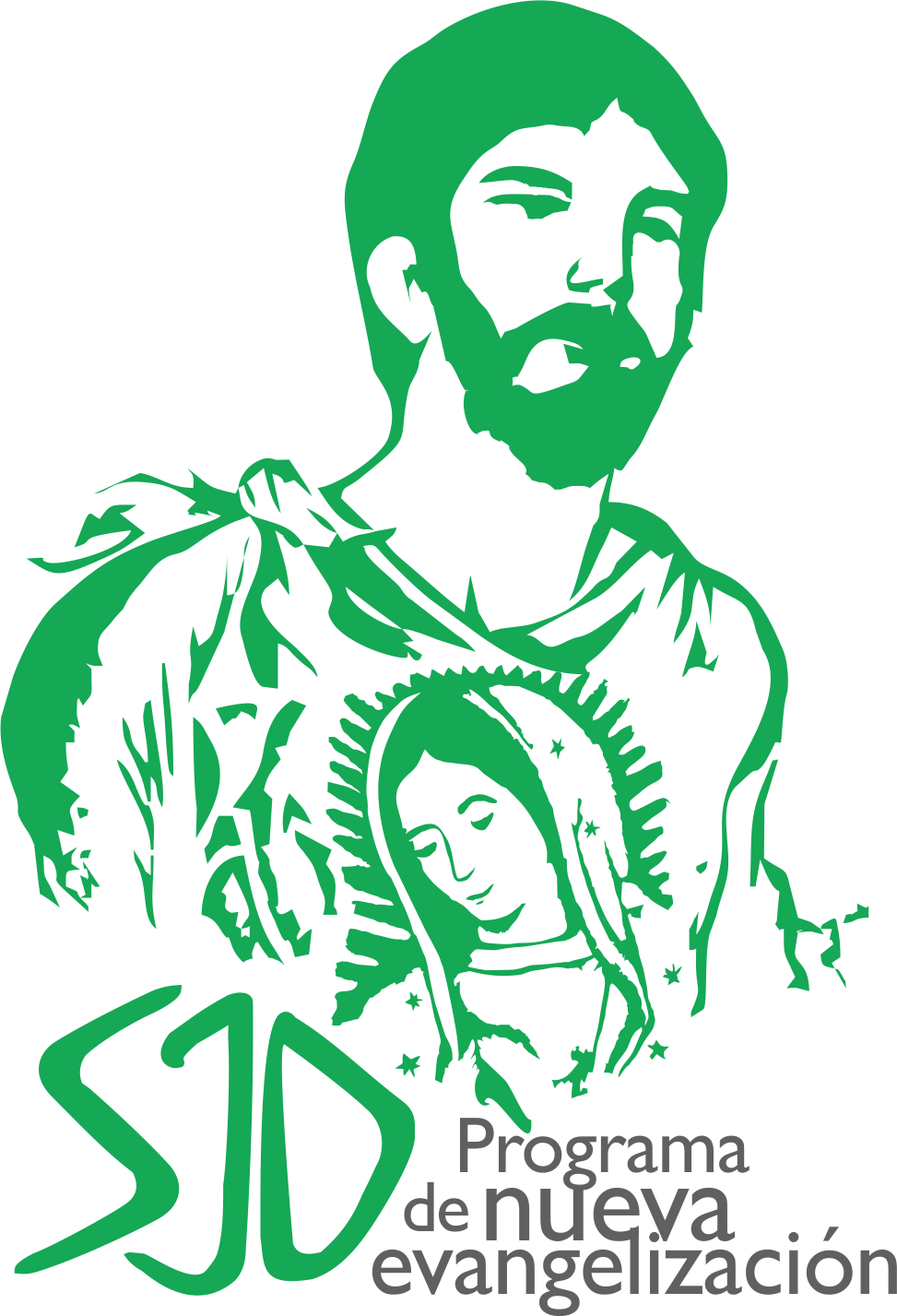 Casa de la PalabraLa Historia de la Salvación
El Reino de David
ENERO
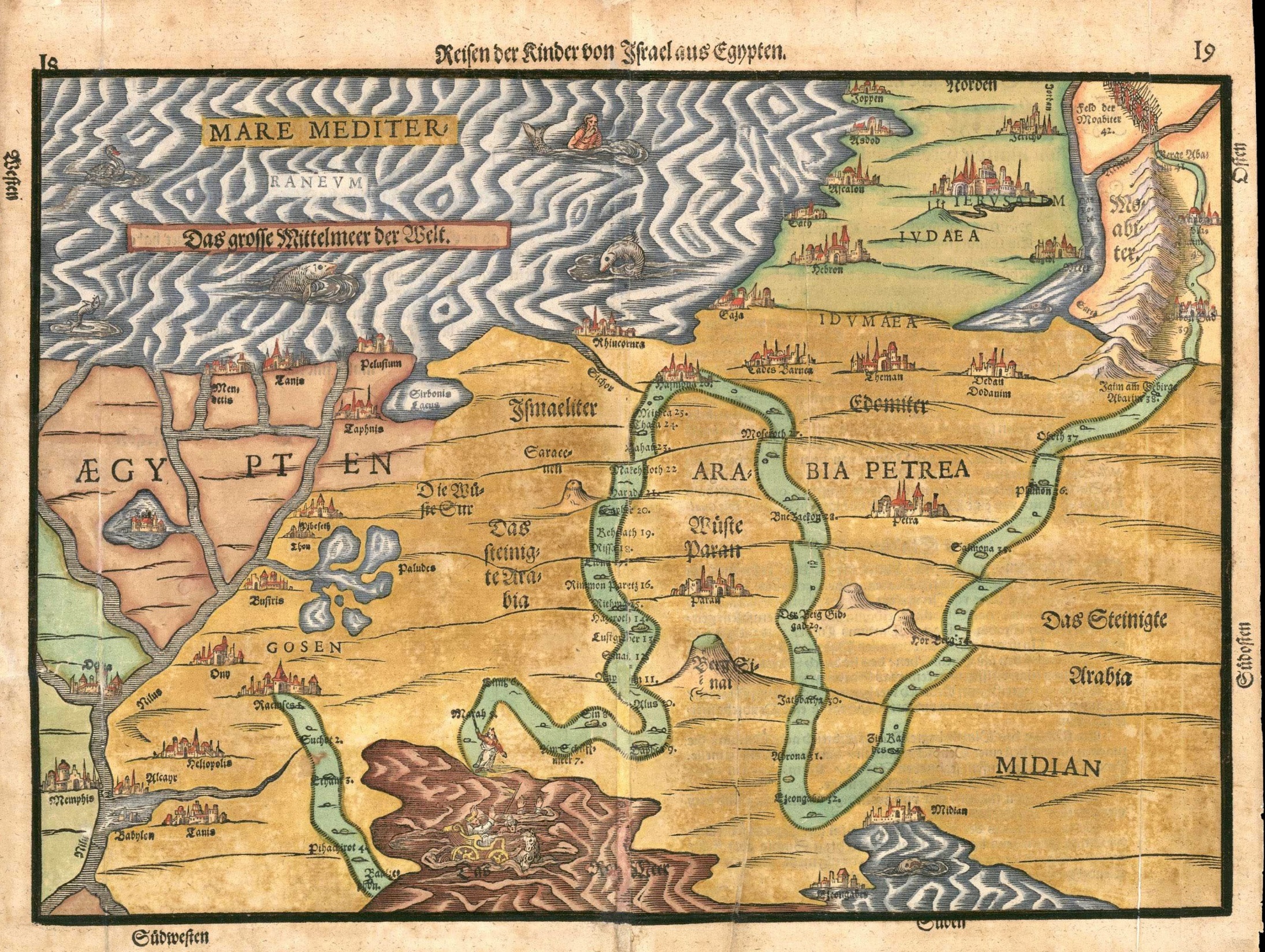 LA HISTORIA DE LA SALVACIÓN
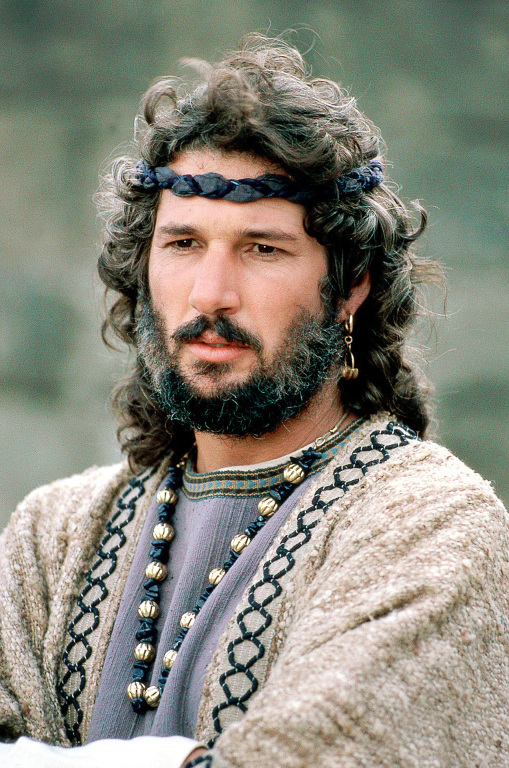 DAVID
1 Samuel 26, 7-25
¿Qué dice la Palabra?
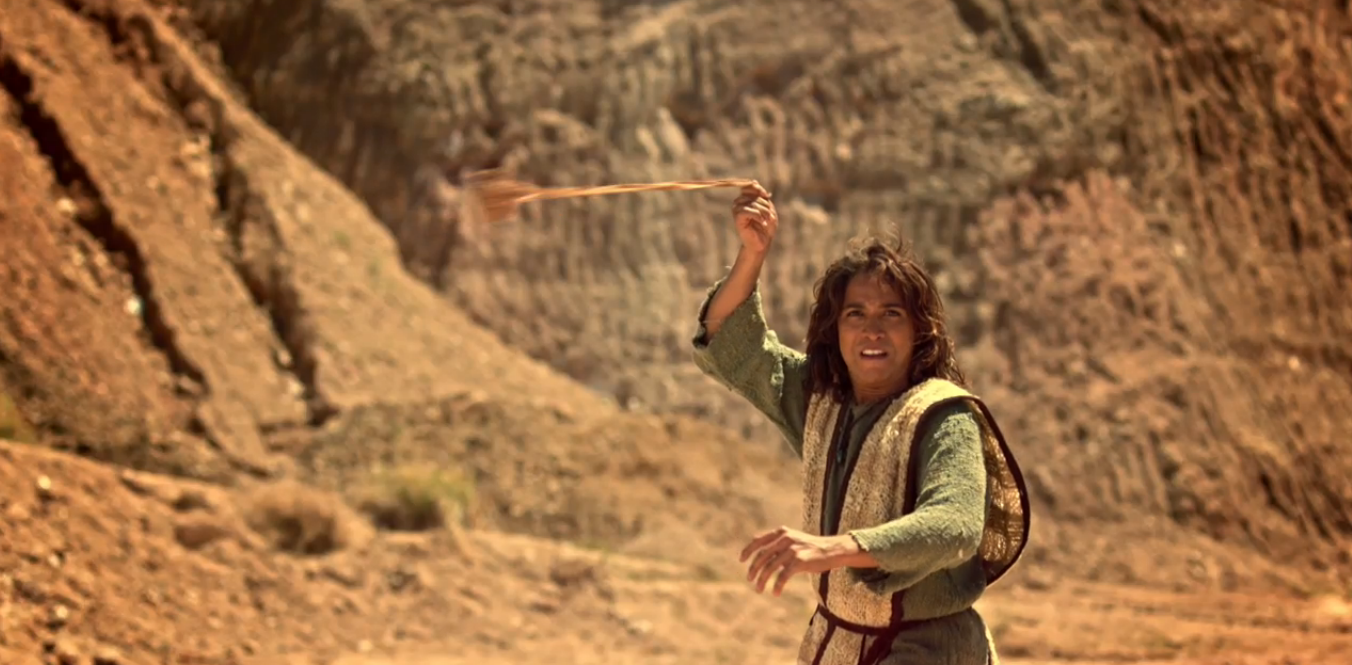 Combatió y venció a Goliat
Paciente y audaz
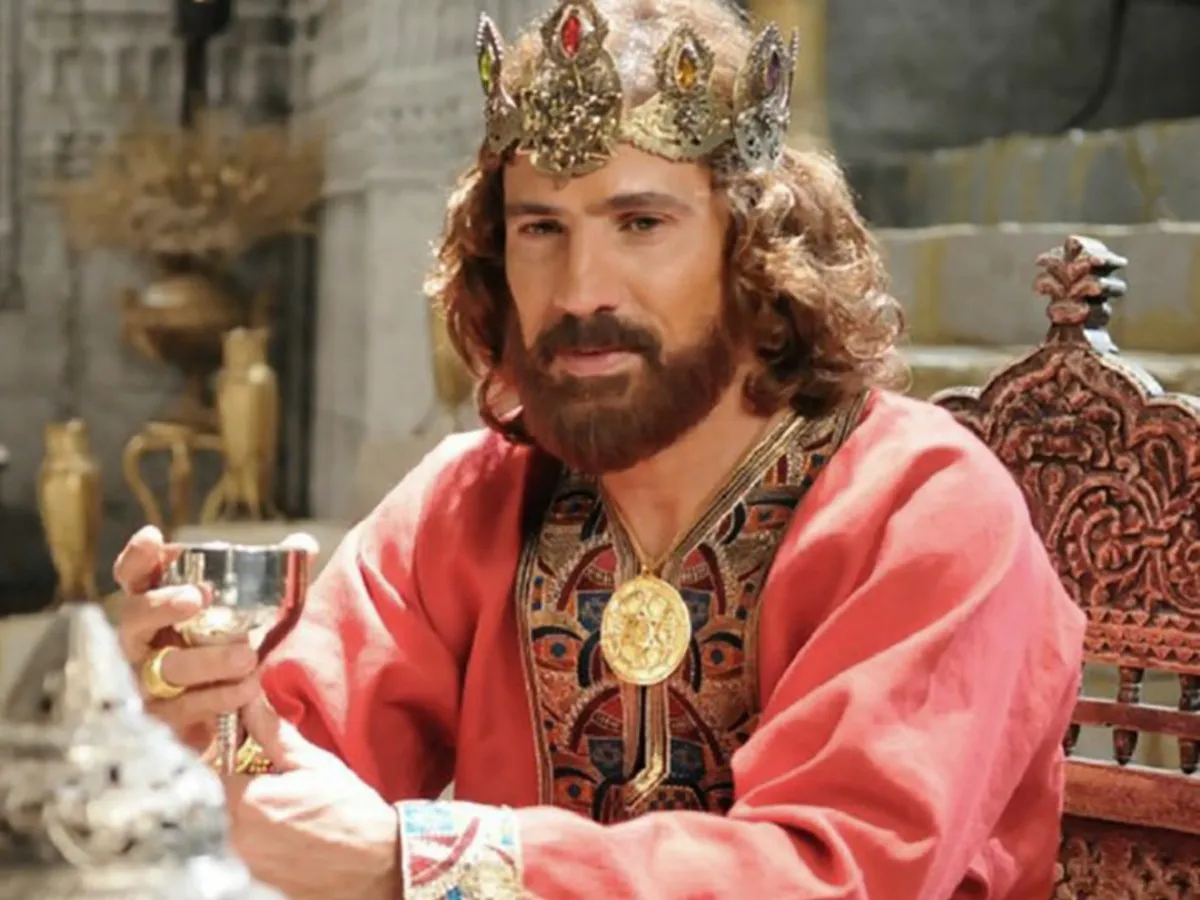 Rey de Israel
Hombre íntegro
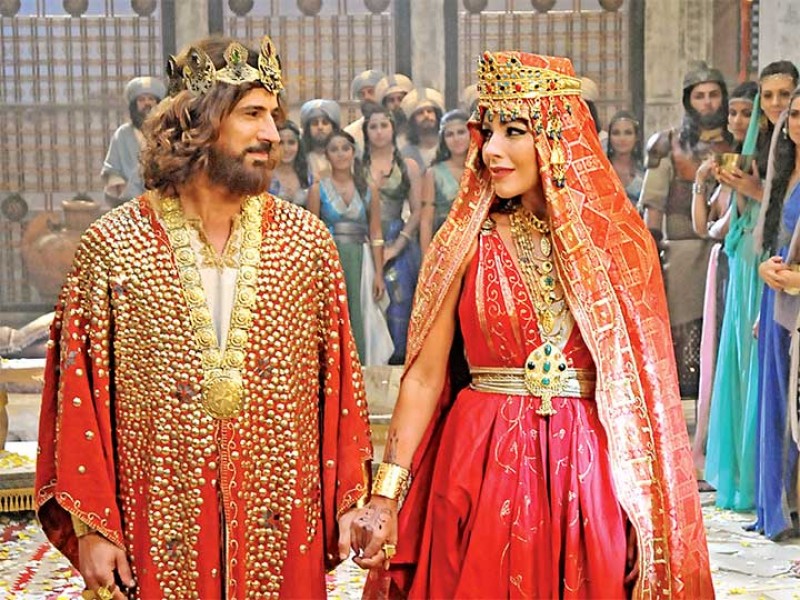 Hombre humilde que sabe arrepentirse
¿Qué nos dice la Palabra?
1. Espera los tiempos de Dios vs. el impaciente
2. Devuelve bien por mal vs. el vengativo
3. Su caída no lo hunde vs. el derrotado.
¿Qué le decimos a 
la Palabra?
Buenos líderes

Esperar los tiempos de Dios

Ante la cruz, corazón noble
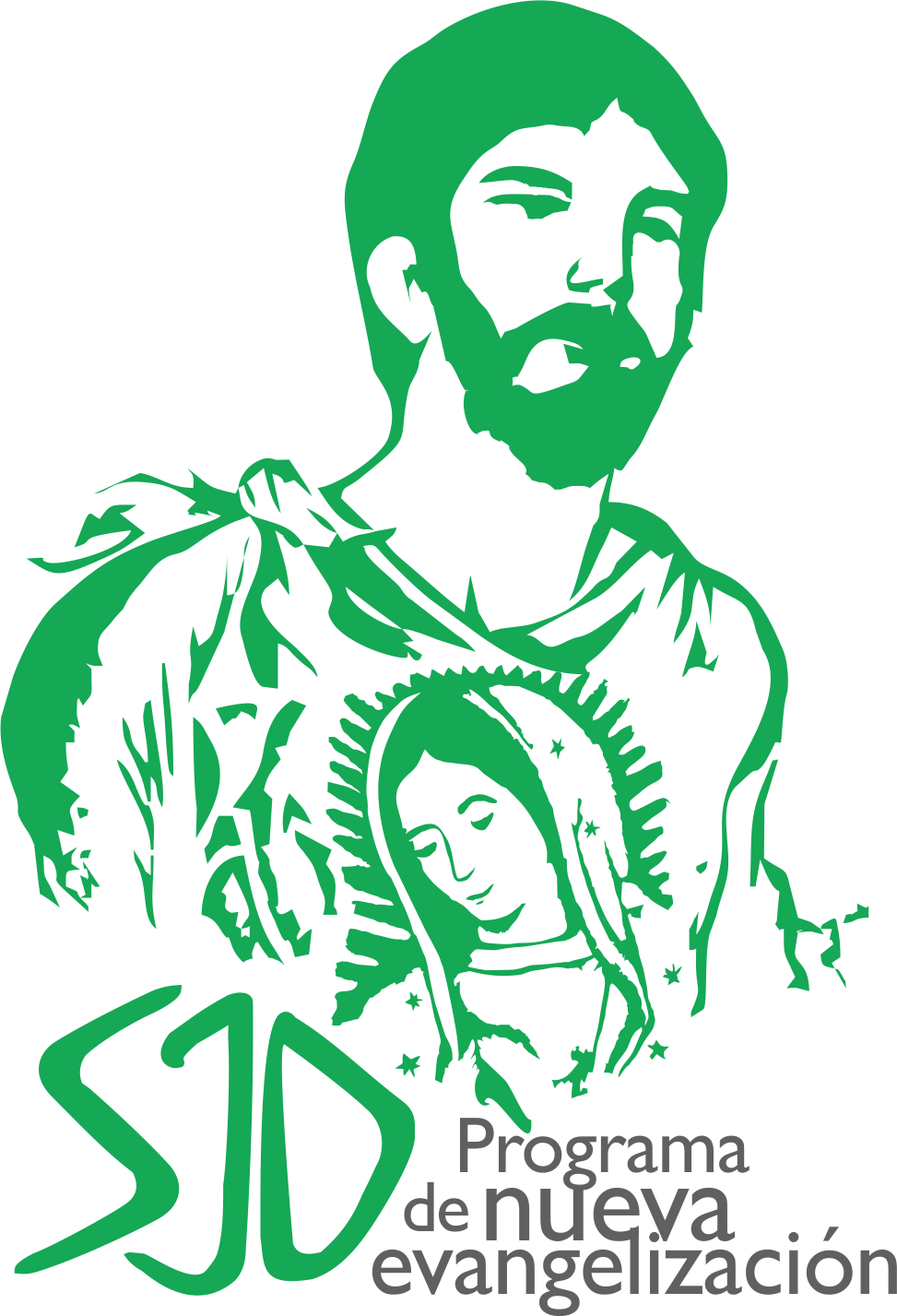 Casa de la PalabraLa Historia de la Salvación
El Reino de David
ENERO